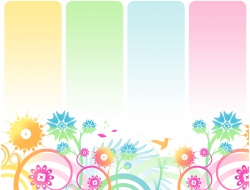 Артикуляционная гимнастикадля шипящих и соноров
Упражнение «Заборчик»- «Трубочка»
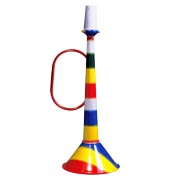 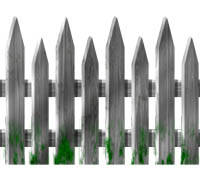 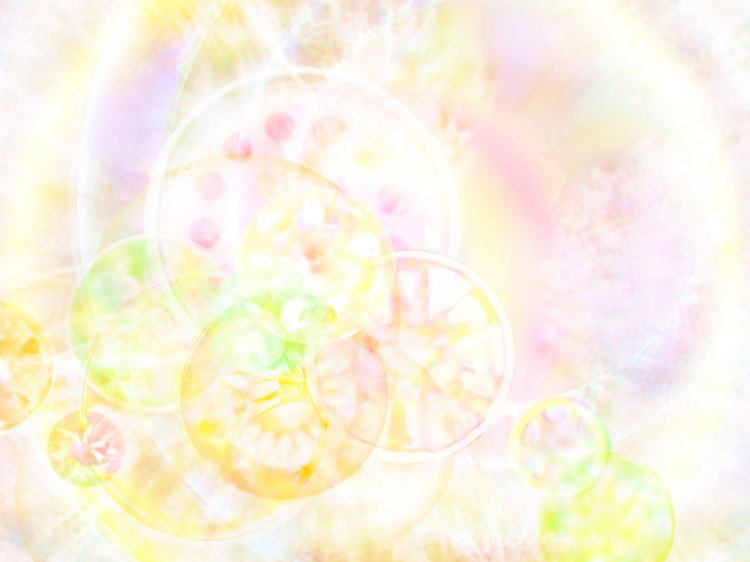 Упражнение «Окошко»
Построить «заборчик»
Сложить из губ квадратик (окошко»
Упражнение «Качели»
Вот веселые качели,
Выше крыши полетели.
На качелях вверх и вниз
Ты качайся, не ленись!
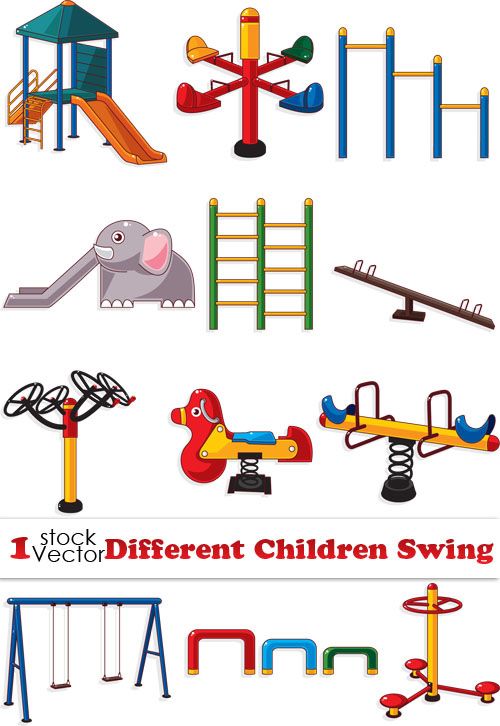 При открытом рте поместить кончик языка 
за верхние зубы, затем за нижние.
Рот не закрывать, работает только язык.
Выполнять упр. Под счет, 10 раз
Упражнение «Лесенка»
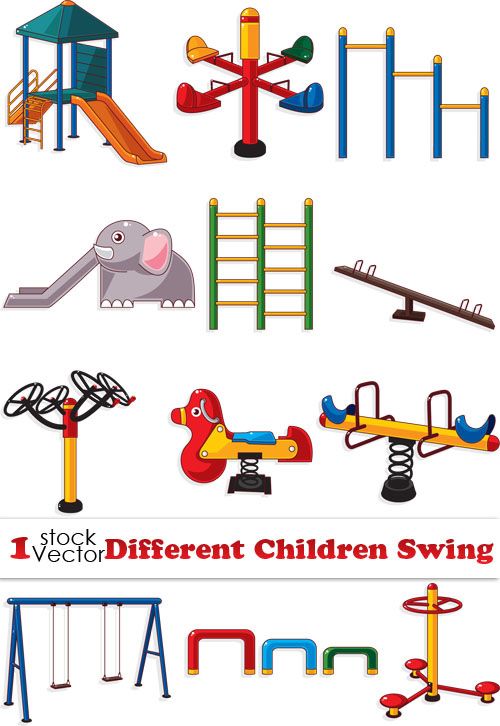 При открытом рте, поместить широкий язык на верхнюю губу
На верхние зубы
За верхние зубы
Упражнение «Вкусное варенье»
Мы вареньем, крепким чаем всех знакомых угощаем.
С губ сотрем следы варенья-
Угощенье – объеденье!
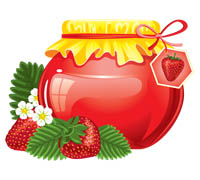 При открытом рте «слизывать широким языком
варенье с верхней губы.
Нижней губой помогать нельзя, рот не закрывать,, работает только язык.
Упражнение выполнить 5-8 раз
Упражнение «Чашечка»
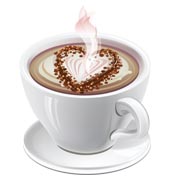 Любим пить мы крепкий чай
- ну-ка чашку подставляй
Открыть рот, губы растянуть в стороны.
Сложить язык чашечкой
Удержать под счет от 1-10
Выполнить упражнение 4-6 раз
Упражнение «Маляр»
Мы покрасим потолок-
Маляром стал язычок!
Будет чистым, вот дела,
Все , до самого угла!
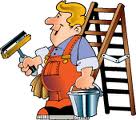 Открыть рот.
 «Покрасить «потолок» (небо),
«стенки» (щеки)
Рот не закрывать, работает только язык.
Выполнить упражнение 5-6 раз
Упражнение «конфетка»
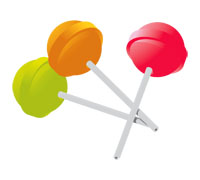 При закрытом рте, толкать
языком то правую, то левую щеку.
Упражнение «Лошадка»
Причешу лошадке хвостик,
И на ней поеду в гости,
Громче цокай, язычок,
Чтоб никто догнать не смог!
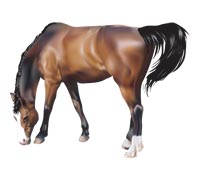 Упражнение «Грибочки»
Язычок у нас грибок-
Подставляй-ка кузовок!
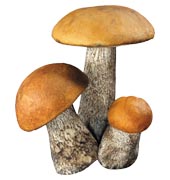 Приклеить» распластанный язычок к небу
Удерживать под счет от  1-10
Выполнить 5-6  раз
Молодец!